What You Need to Know About Financial Aid
Topics We Will Discuss
Cost of attendance (COA)
Expected family contribution (EFC)
Financial need
Categories, types, and sources of financial aid
Free Application for Federal Student Aid (FAFSA®)
Special circumstances
Free Application for Federal Student Aid (FAFSA®)
Collects demographic and financial information
Information used to calculate the expected family contribution (EFC)
Colleges use EFC to award financial aid
Available in English and Spanish
Free Application for Federal Student Aid (FAFSA®)
For the 2020-21 academic year, the FAFSA may be filed beginning October 1, 2019
Colleges may set FAFSA priority dates
Some schools may require the CSS Profile, or other applications, in addition to the FAFSA. Check school websites to see what is required.
FSA ID
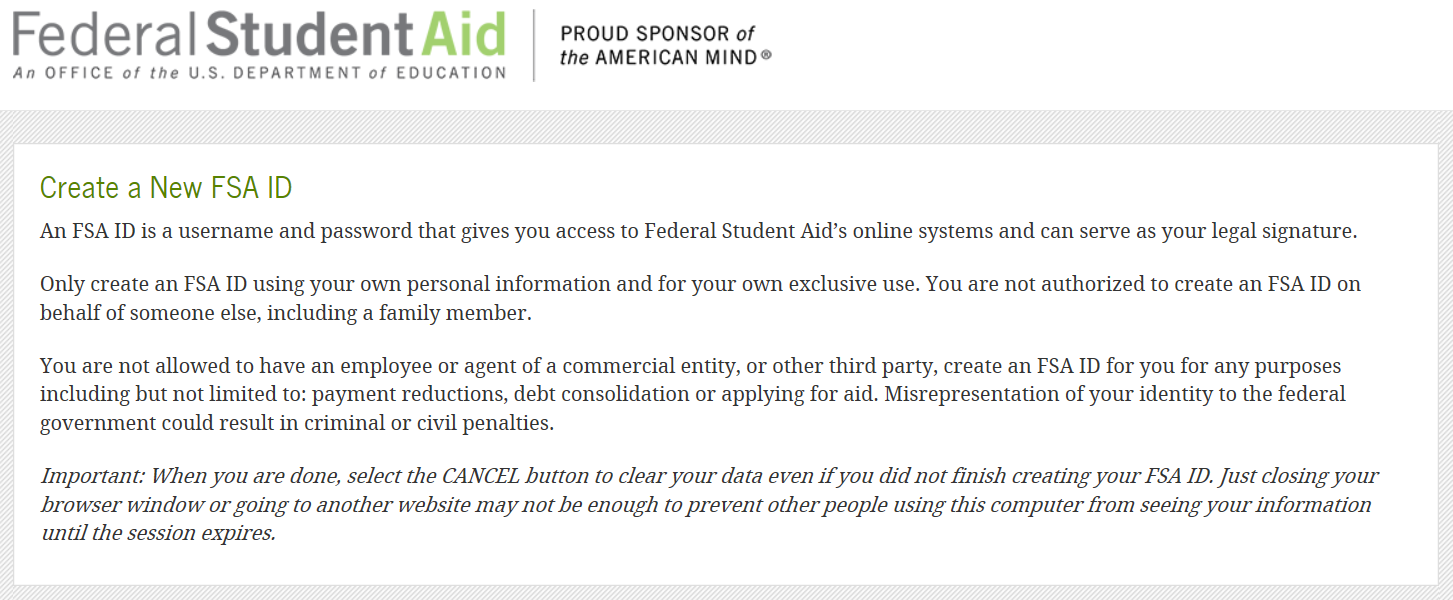 Used for FAFSA completion and allows access to certain U.S. Department of Education websites
May be used by students and parents throughout financial aid process, including subsequent school years
Only the owner should create a FSA ID
Apply at www.fsaid.ed.gov
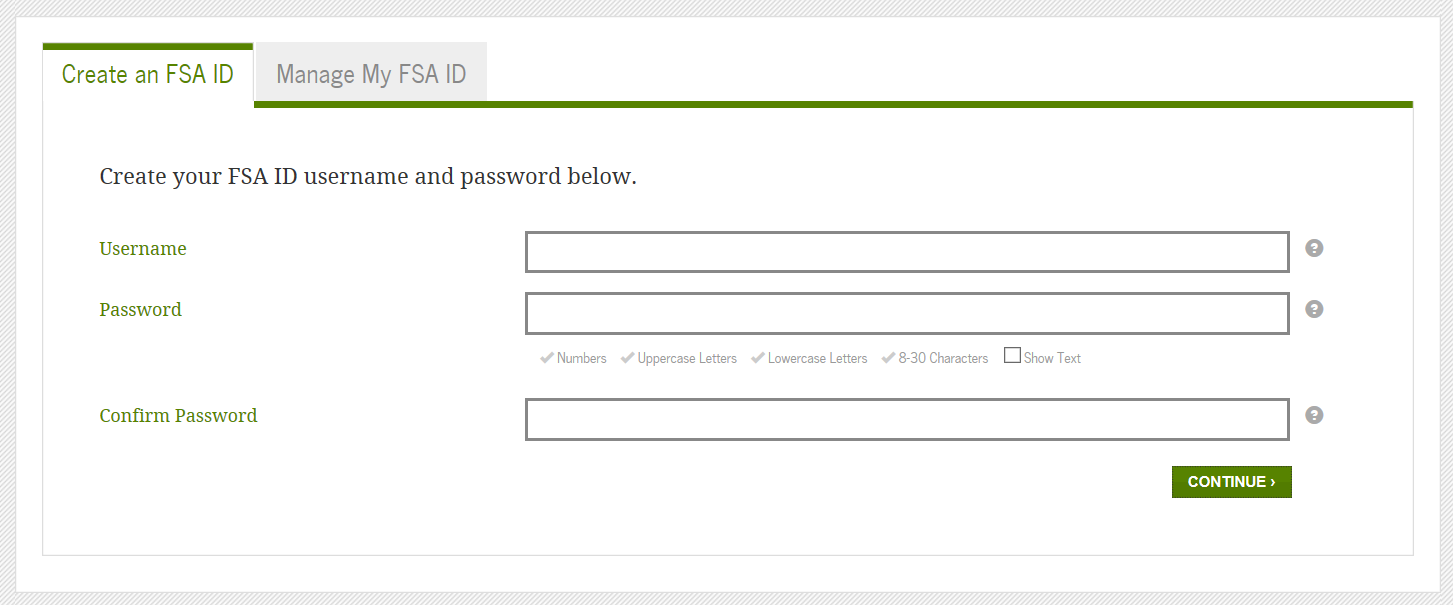 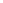 Where is the FSA ID Used?
FSA ID continued….
Documents Needed for the FAFSA
Fafsa.gov
Apply for the Correct Year
Note the Tabs at the Top…
Use the IRS Data Retrieval Tool if Possible
IRS Data Retrieval Tool
IRS Data Retrieval Tool
Know how “Assets” are Defined
Don’t Forget to Sign
Don’t forget about PA State Grant…
Frequent FAFSA Errors
Social Security Numbers
Divorced/widowed/remarried parental information
Income earned by parent/stepparent
Untaxed income
U.S. income taxes paid 
Household size
Number of household members in college
Real estate and investment net worth
FAFSA Processing Results
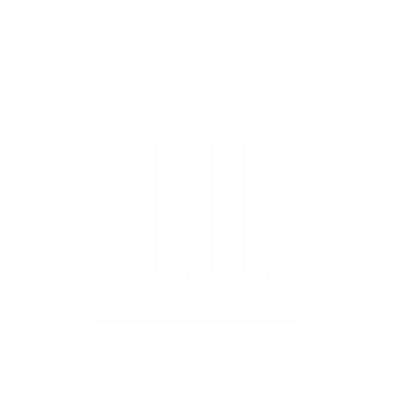 CPS
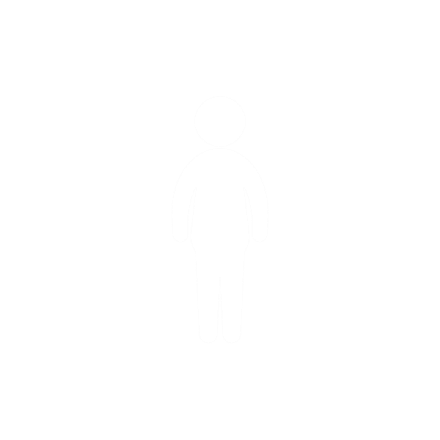 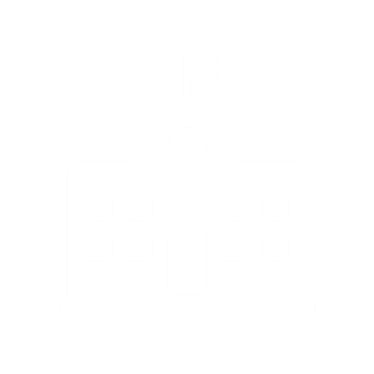 Student
College
Once processed student gets this via email…
And the parent gets this via email…
Email Notification of SAR Processing
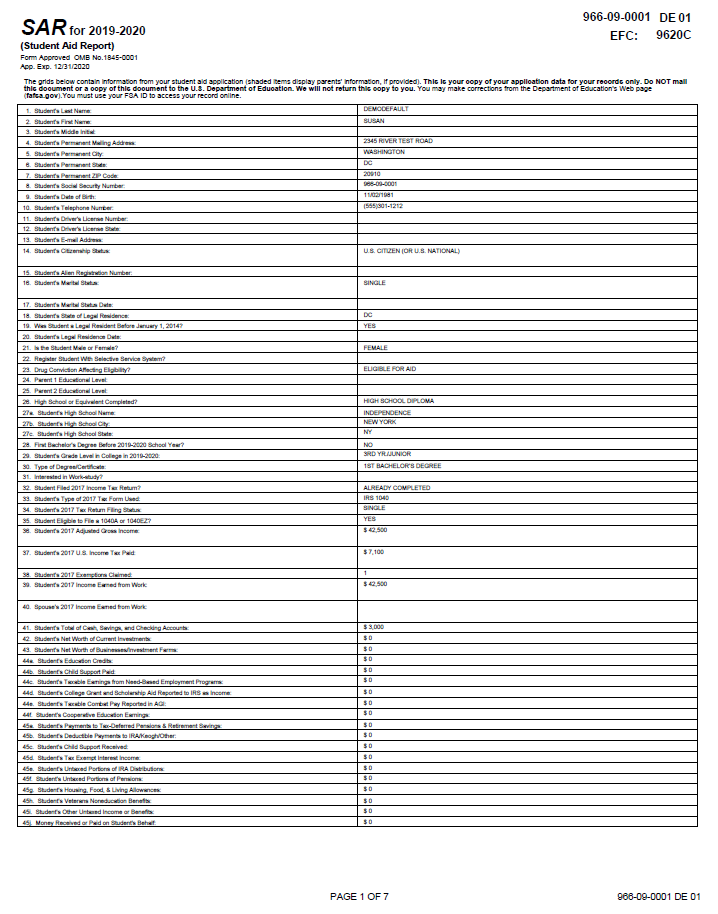 If valid email address is  provided on FAFSA
Provides access to electronic SAR at www.fafsa.gov
What is Expected Family Contribution (EFC)?
Measurement of student’s and family’s ability to pay postsecondary educational expenses
Student contribution
Parent contribution
 (for dependent students)
Expected Family Contribution (EFC)
What is Cost of Attendance (COA)?
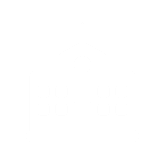 Tuition and fees
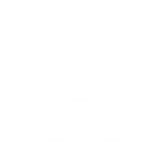 Room and board
Books and supplies
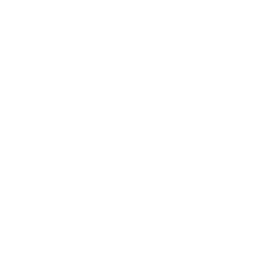 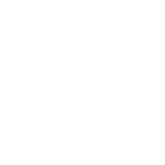 Transportation
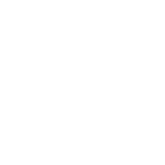 Miscellaneous personal expenses
What is Financial Need?
Types of Financial Aid
Self-Help Aid
Gift Aid
Sources of Financial Aid
Federal Government
Employers
States
Private Sources
College and Universities
Scholarship Searches on the Web…
www.fastweb.com
www.finaid.org
www.campusexplorer.com 
www.collegescholarships.com
www.scholarships.com 
www.studentscholarshipsearch.com
www.tuitionfundingsources.com
Special Circumstances
Conditions exist that cannot be documented with the FAFSA
Send written explanation and documentation to your college’s financial aid office
College will review and request additional information if necessary
Decisions are final and cannot be appealed to U.S. Department of Education
Secondary school tuition
Special Circumstances
Unusual uncovered medical/dental expenses
Extraordinary dependent care
Parent or spouse death
Student cannot obtain parental information
Loss of employment
Divorce
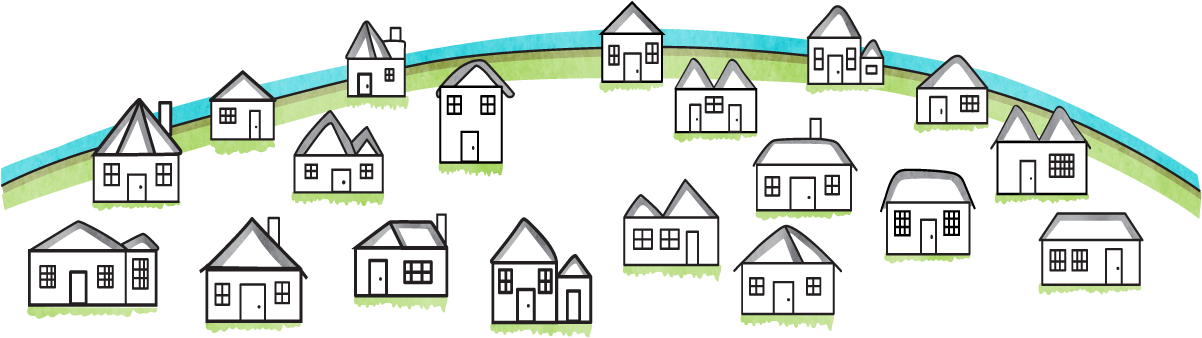 Questions…